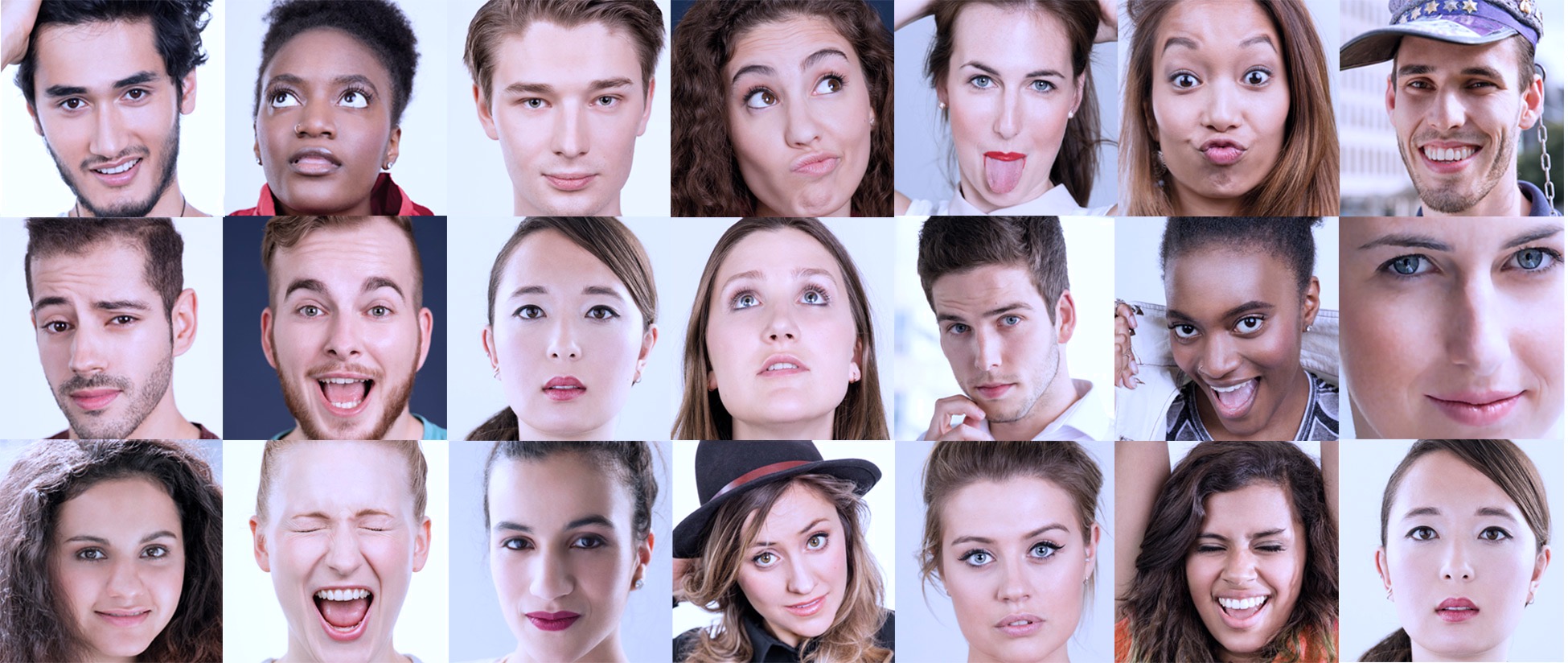 Gesuperviseerde professionele praktijk
Of het zesde jaar?
Johan Vanderfaeillie, Psychologie en Educatiewetenschappen
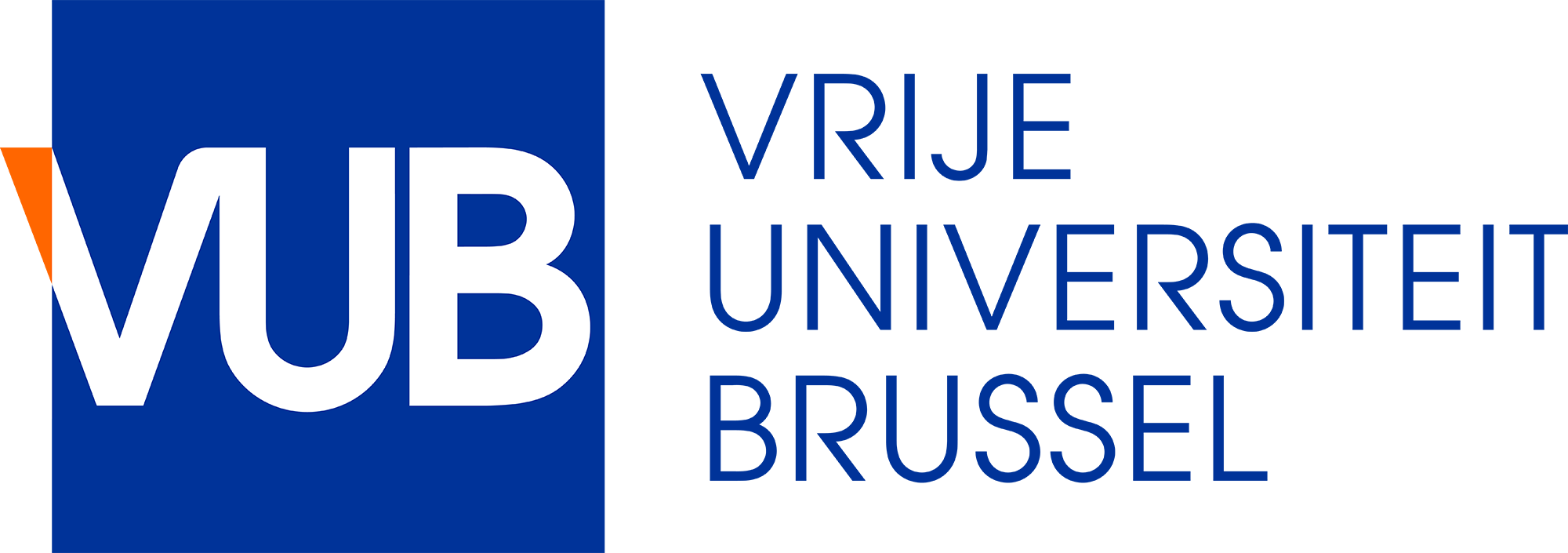 Gesuperviseerde professionele praktijk
Verankerd in de wet
Criteria voor de erkenning als klinisch psycholoog
Kennis/opleiding
Niet-onderscheidende kennisdomeinen via universitaire opleiding
Methodologie
Biologische basis van menselijk functioneren
Psychologische basis van menselijk functioneren
Sociale basis van menselijk functioneren
Ethiek en deontologie
Masterproef
Onderscheidende kennisdomeinen via universitaire opleiding
Klinische psychologie met focus op verschillende doelgroepen, benaderingen en referentiekaders
Gezondheidspsychologie en psychosomatiek
Psychopathologie en psychiatrie
Psychologisch assessment, psychodiagnostiek en psychometrie
Klinische psychologische interventie en preventie en het klinisch onderhoud
Stages en andere vormen van werkveldintegratie via universitaire opleiding en gesuperviseerde professionele praktijk
Titel van de presentatie
2-5-2022 | 2
Gesuperviseerde professionele praktijk
Verankerd in de wet
Criteria voor de erkenning als klinisch psycholoog
Stages en andere vormen van werkveldintegratie
Art. 6. De gesuperviseerde professionele praktijk, hierna stage genoemd, is een praktijkstage die de kandidaat klinisch psycholoog alle vaardigheden, vakkundigheden en competenties wenst bij te brengen die nodig zijn om een praktijk als klinisch psycholoog autonoom uit te oefenen. Ze is erop gericht de kandidaat vertrouwd te maken met een zo breed mogelijk spectrum aan klinisch psychologische handelingen.

Je studeert ten laatste in academiejaar 2021-2022 af: je bent vrijgesteld van de professionele stage, ongeacht welke vooropleiding je genoten hebt
Je studeert ten laatste in academiejaar 2022-2023 af of later
In principe moet je een professionele stage doen
Tenzij je in het academiejaar 2016-2017 met je opleiding bent gestart: Op basis van een overgangsmaatregel kan je vrijgesteld worden van de professionele stage. Je zal daarvoor een erkenningsaanvraag moeten indienen
Titel van de presentatie
2-5-2022 | 3
Gesuperviseerde professionele praktijk
Verankerd in de wet
Je studeert ten laatste in academiejaar 2022-2023 af of later
….
Tenzij je in het academiejaar 2016-2017 met je opleiding bent gestart: Op basis van een overgangsmaatregel kan je vrijgesteld worden van de professionele stage. Je zal daarvoor een erkenningsaanvraag moeten indienen
Studenten klinische psychologie/klinische orthopedagogiek die uiterlijk in academiejaar 2016-2017 hun studie zijn gestart die bestaat uit de academische bacheloropleiding psychologie of pedagogische wetenschappen die rechtstreeks toegang geeft tot de masteropleiding die resulteert in het voor deze gezondheidszorgberoepen vereiste diploma én die masteropleiding zelf.
Studenten klinische psychologie/klinische orthopedagogiek die ten laatste in academiejaar 2016-2017 gestart zijn met een ononderbroken studietraject dat bestaat uit een professionele bacheloropleiding of een andere academische bacheloropleiding dan psychologie of pedagogische wetenschappen – al dan niet gevolgd door de bijhorende masteropleiding – en een voorbereidingsprogramma, een verkort traject of een schakelprogramma dat toegang geeft tot de masteropleiding die resulteert in het voor deze gezondheidszorgberoepen vereiste diploma én die masteropleiding zelf.
Titel van de presentatie
2-5-2022 | 4
Gesuperviseerde professionele praktijk
Verankerd in de wet
Formele kenmerken en voorwaarden
Minstens 1680 uren en kan deeltijds worden uitgeoefend met een minimum van 20% VTE
Spreiding over maximum 5 opeenvolgende jaren
Kan in verschillende stagediensten maar minstens 840 uren in 1 dienst
Kan onderbroken worden met akkoord van de stagemeester. Onderbreking van meer dan 15 weken moet worden ingehaald
Specifieke regeling voor zwangerschap
Titel van de presentatie
2-5-2022 | 5
Gesuperviseerde professionele praktijk
Verankerd in de wet
Inhoudelijke kenmerken en voorwaarden
Maakt voldoende klinisch psychologische patiëntendossiers op waarin psychologische diagnose en opvolging worden gedocumenteerd
Heeft zich bekwaamd in minstens 3 activiteiten behorende tot de praktijk van de klinische psychologie (zie volgende slide)
Maakt jaarlijks een verslag op met oog op evaluatie stageplek en stagemeesters
Op het einde voldoet hij aan de competenties zoals omschreven door het profiel van de HGR
Ten slotte vervolmaakt hij/zij zich via intervisie en permanente vorming
Titel van de presentatie
2-5-2022 | 6
Gesuperviseerde professionele praktijk
Verankerd in de wet
Heeft zich bekwaamd in minstens 3 activiteiten behorende tot de praktijk van de klinische psychologie.
 De praktijk van klinische psychologie, zoals omschreven in artikel 68/1, § 3, eerste lid, van de WUG:
“het gebruikelijk verrichten van handelingen die tot doel hebben of worden voorgesteld tot doel te hebben, bij een mens en in een wetenschappelijk onderbouwd klinisch psychologisch referentiekader, de preventie (1), het onderzoek (2), het opsporen (3), het stellen van een psychodiagnose (4) van echt dan wel ingebeeld psychisch of psychosomatisch lijden en die persoon te behandelen (5) of te begeleiden (6)”.
Titel van de presentatie
2-5-2022 | 7
Taken van een decaan
Gesuperviseerde professionele praktijk
Waar
De stage kan enkel worden afgelegd bij een erkend stagemeester (of desgevallend een erkend coördinerend stagemeester) of een erkende stagedienst psychologie.
Reguliere stagediensten
De erkenning als reguliere stagedienst kan betrekking hebben op alle activiteiten van de klinische psychologie of op een gedeelte ervan.
De activiteiten van de reguliere stagedienst zijn voldoende omvangrijk en verscheiden zodat de kandidaat-klinisch psycholoog een ruime ervaring kan opdoen, zowel kwantitatief als kwalitatief.
De reguliere stagedienst biedt minstens 1 van de activiteiten aan die behoren tot de praktijk van klinische psychologie, zoals omschreven in artikel 68/1, § 3, eerste lid, van de WUG.
Niet-reguliere stagediensten
De niet-reguliere stagedienst is erop gericht om de kandidaat klinisch psycholoog bepaalde specifieke vaardigheden bij te brengen die betrekking hebben op een welbepaald en beperkt onderdeel van de beroepsuitoefening die niet kunnen worden verworven binnen een reguliere stagedienst.
Je kan er kennis maken met brede spectrum van klinische psychologie en specifieke vaardigheden te verwerven die niet kunnen worden verworven in een reguliere dienst.
De niet-reguliere stagedienst kan slechts een onderdeel van de stage aan de kandidaat klinisch psycholoog aanbieden dat maximum 420 uren bedraagt.
Titel van de presentatie
2-5-2022 | 8
Taken van een decaan
Gesuperviseerde professionele praktijk
Waar
Er wordt een overeenkomst afgesloten tussen de coördinerend stagemeester, de kandidaat klinisch psycholoog en de stagemeester van de niet-reguliere stagedienst, waarin de modaliteiten en eindtermen van de stage, de afspraken inzake de vergoeding evenals de modaliteiten aangaande de beroepsverzekering worden opgenomen

De stage kan enkel worden afgelegd bij een erkend stagemeester (of desgevallend een erkend coördinerend stagemeester) of een erkende stagedienst psychologie.
Buitenlandse stagediensten
Maximaal 420u in andere EU-lidstaat of lidstaat van de Europese Economische Ruimte of in een ander land waarmee de EU een associatieovereenkomst heeft afgesloten
Contract tussen kandidaat, coördinerend stagemeester en persoon of structuur verantwoordelijk voor de supervisie van de kandidaat,
Titel van de presentatie
2-5-2022 | 9
Taken van een decaan
Gesuperviseerde professionele praktijk
Vergoeding
Art. 23. De stagemeester of desgevallend coördinerend stagemeester en de kandidaat-klinisch psycholoog sluiten een overeenkomst waarin minstens de wederzijdse verplichtingen zijn opgenomen alsook de afspraken over de vergoeding van de kandidaat klinisch psycholoog.
Titel van de presentatie
2-5-2022 | 10
Taken van een decaan
Gesuperviseerde professionele praktijk
Conclusie
Steeds meer wordt duidelijk, hoewel de interpretatie van regels nog wijzigt en aangepast wordt.

De oproep voor erkenning van stagemeesters en stageplaatsen is gelanceerd

De aanvraag tot erkenning wordt gedaan door de kandidaat-stagemeester, maar is alleen geldig voor de activiteiten die hij/zij uitvoert in de erkende stagedienst. De aanvraag is dus een gezamenlijk verzoek tot goedkeuring van de stagemeester en de stagedienst ingediend door middel van één formulier.

Een werkgroep van professionele verenigingen, werkgeversorganisaties en universiteiten werken een voorstel uit over hoe de gesuperviseerde professionele praktijk kan georganiseerd en gefinancierd worden.

Een aantal dingen blijven onduidelijk (wie kan gebruik maken van een overgangsmaatregel, zullen er genoeg stagemeesters en stageplaatsen zijn), en deze dingen zullen wellicht ook nog de volgende jaren voor problemen en vragen zorgen
Titel van de presentatie
2-5-2022 | 11
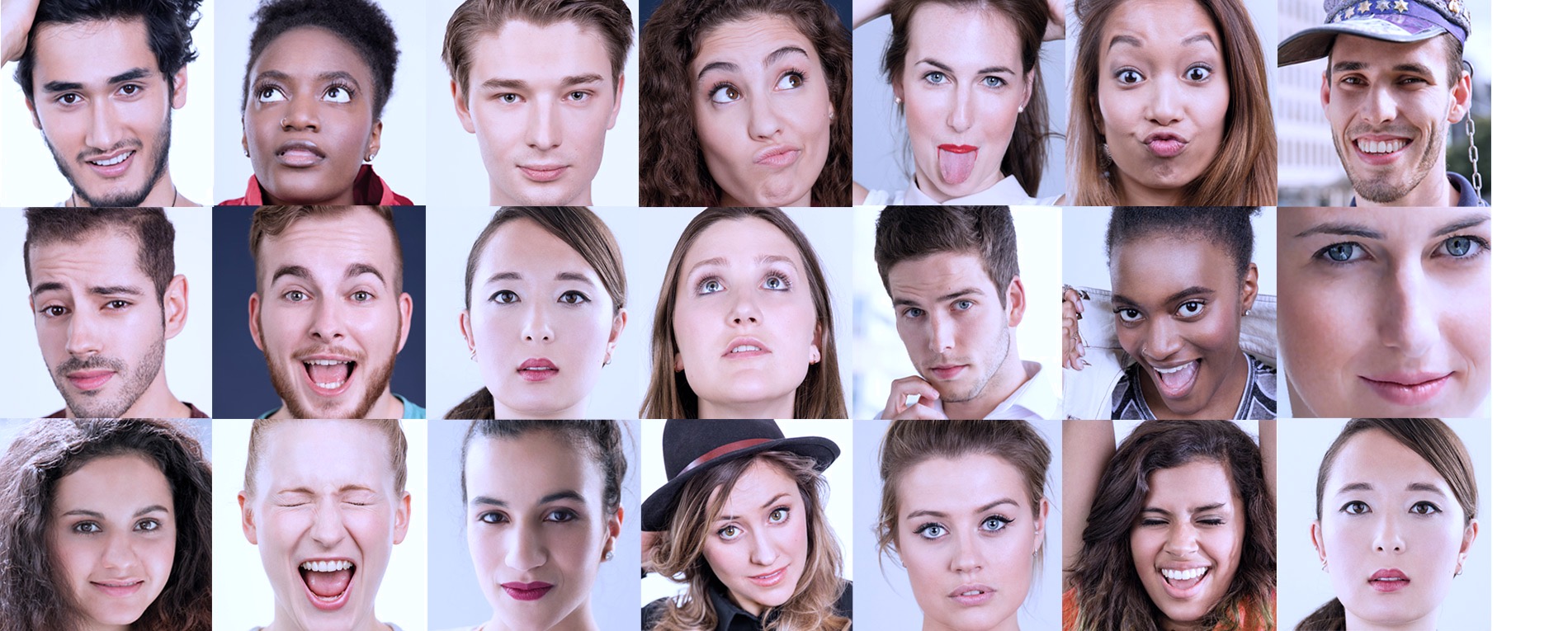 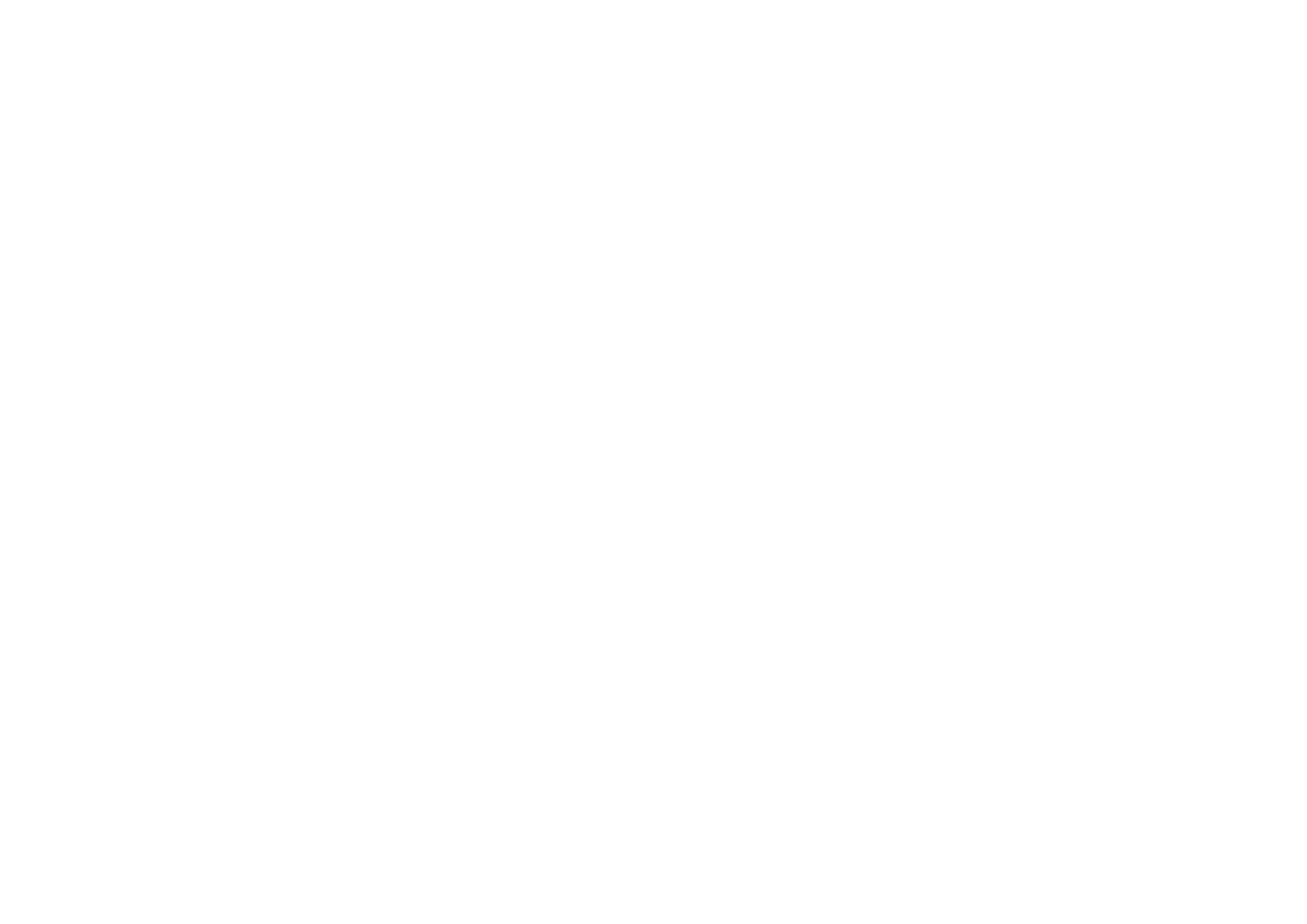 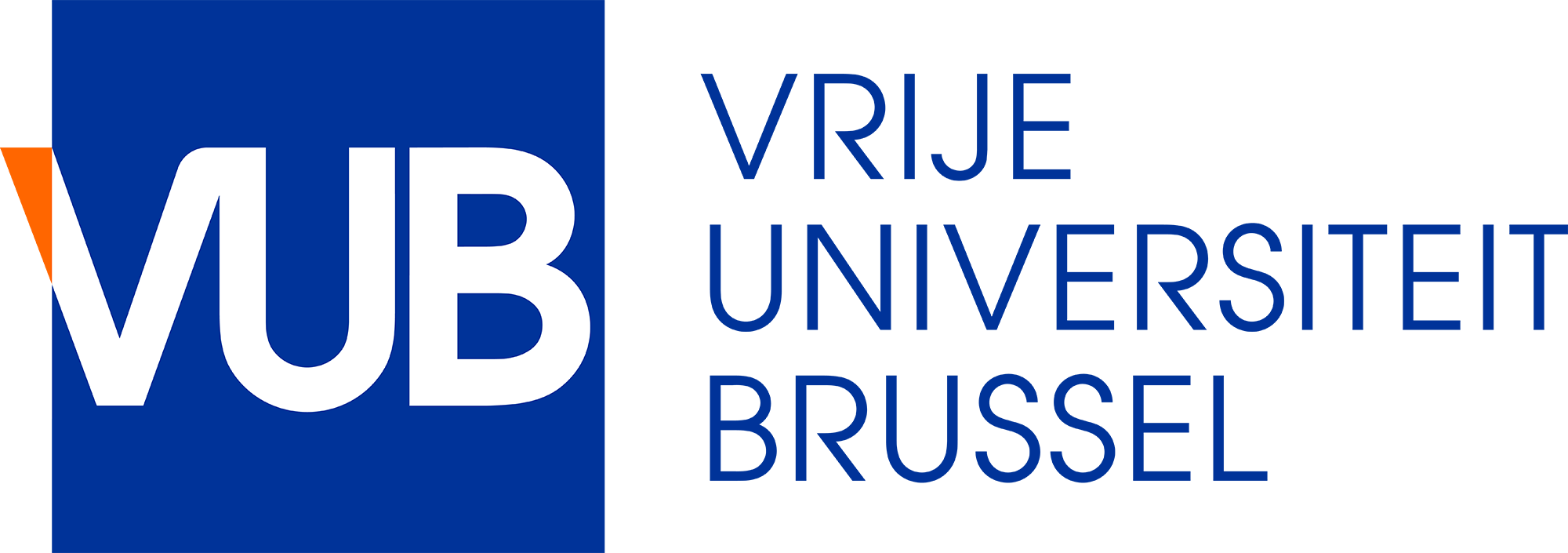